Тема №9.
Правдоподобные (вероятные)  умозаключения.
Недедуктивные умозаключения считаются не доказательными, а эвристическими, познавательными рассуждениями. Логическая вероятность служит основой для двух основных видов вероятностного познания -
Индукции и аналогии.
1. Индукция (лат. induction – наведение).
Индуктивные умозаключения – такие умозаключения, в которых вывод имеет большую степень общности, чем посылки; это умозаключения от частного к общему. 
В форме индукции осуществляются эмпирические (опытные) обобщения.
В XVI - XVII веках ученые пришли к выводу о том, что логика Аристотеля, основанная на дедуктивных умозаключениях (так называемый Органон), не может способствовать развитию науки. Именно тогда английский философ Фрэнсис Бэкон создал «Новый Органон», в котором обосновал индуктивный метод познания.
«Новый Органон»
По убеждению Бэкона, существовавшие при нем научные методы исследования требовали коренного изменения. В средние века наука пользовалась главным образом дедуктивным методом – такой метод, по Бэкону, не является результативным и мало подходит для познания. Всякое познание должно опираться на опыт, то есть должны двигаться от изучения единичных фактов к общим положениям – это и есть индуктивный метод.
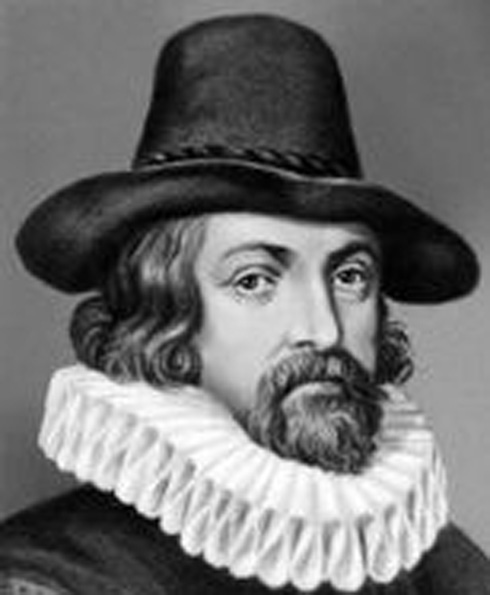 Виды индукции:
Юристу чаще приходится пользоваться неполной индукцией, например:
Убийство (А1) является особо тяжким преступлением.
Убийство в состоянии аффекта (А2) – преступление небольшой тяжести (Р).
Причинение смерти по неосторожности (А3) - преступление небольшой тяжести (Р).
Умышленное причинение тяжкого вреда здоровью (А4) – тяжкое преступление.
Побои (А5)-  преступление небольшой тяжести (Р).
Убийство (А1), убийство в состоянии аффекта (А2) , причинение смерти по неосторожности (А3) , умышленное причинение тяжкого вреда здоровью (А4) , побои (А5) – это преступления против личности.  
Следовательно, некоторые преступления против личности (А2, А3, А5) являются преступлениями небольшой тяжести (Р).
Виды неполной индукции по способам обоснования.
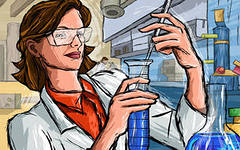 Индуктивный метод является основой для формирования научной картины мира. Именно эксперимент как важнейшее проявление индуктивного познания является двигателем науки в современном мире.
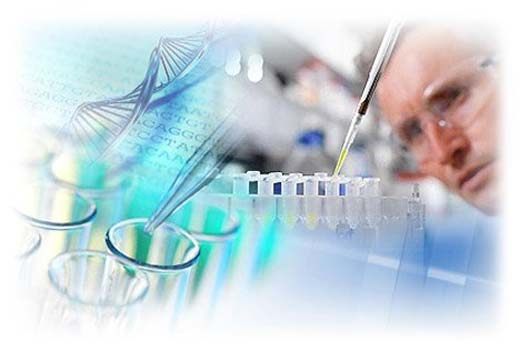 Индукция и наука
Индукция и культура